O Spread The Tidings 'Round
(The Comforter Has Come)
3/4
C/G - SOL

Verses: 3/Chorus
PDHymns.com
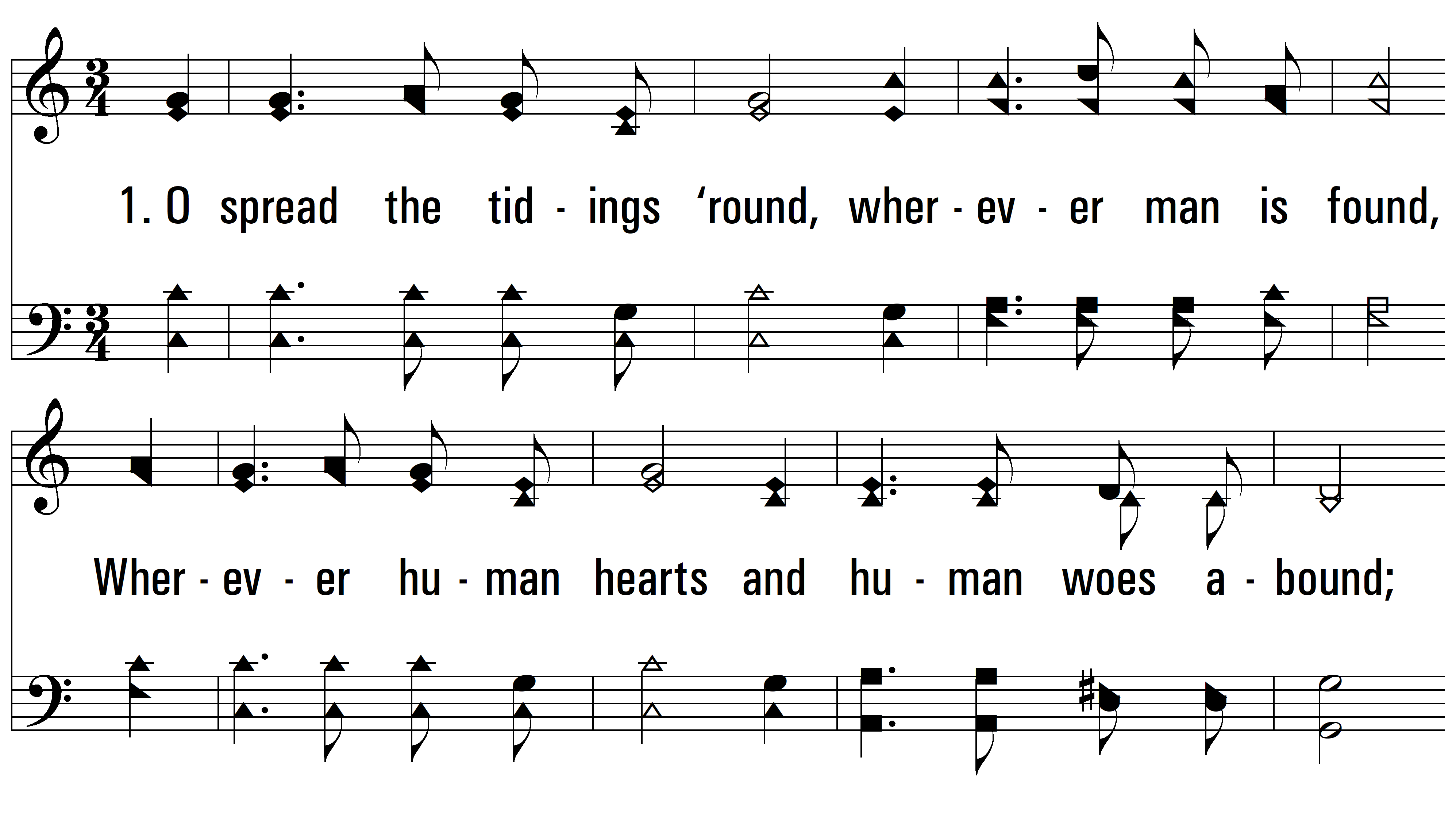 vs. 1 ~ O Spread The Tidings 'Round
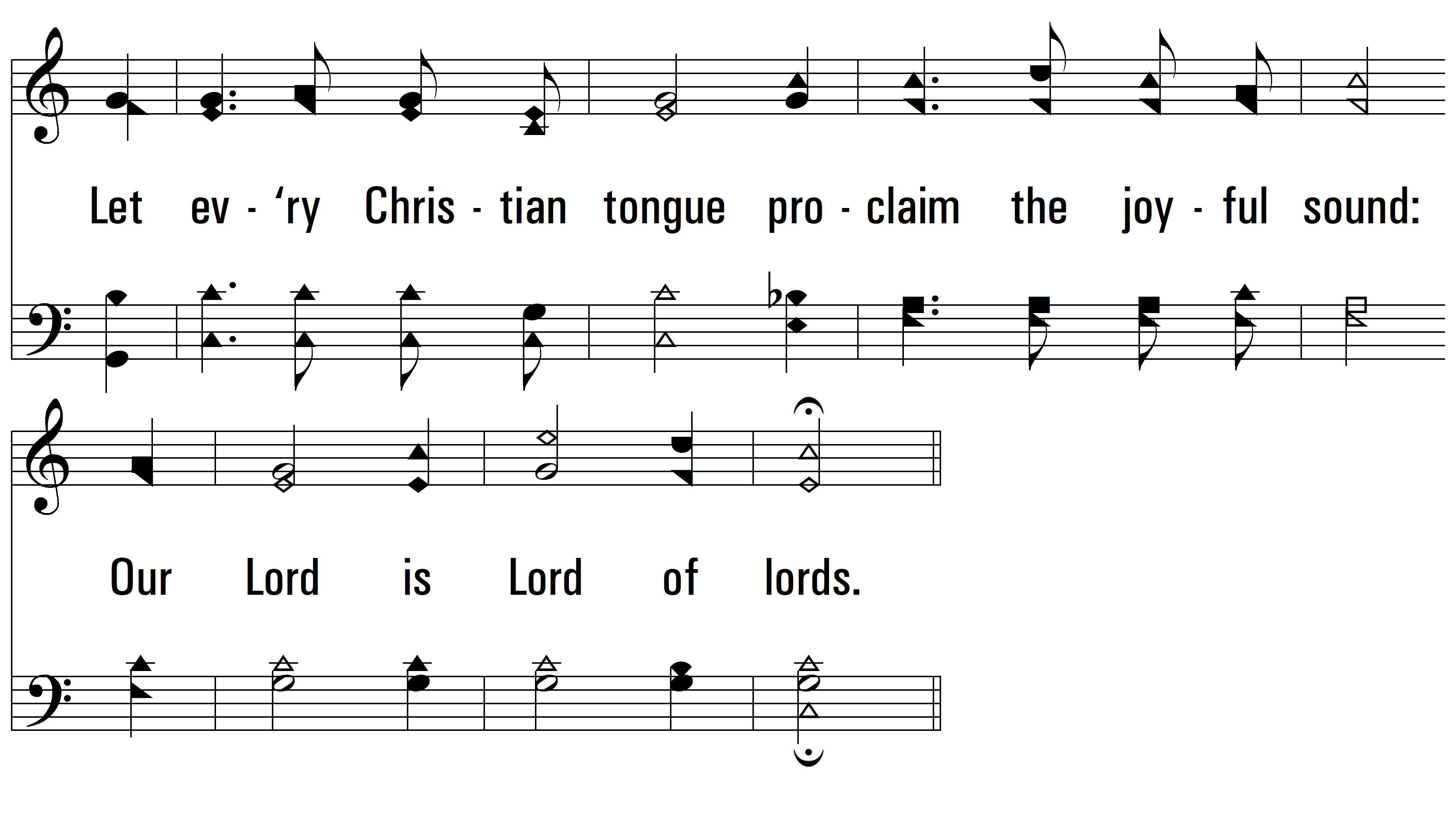 vs. 1
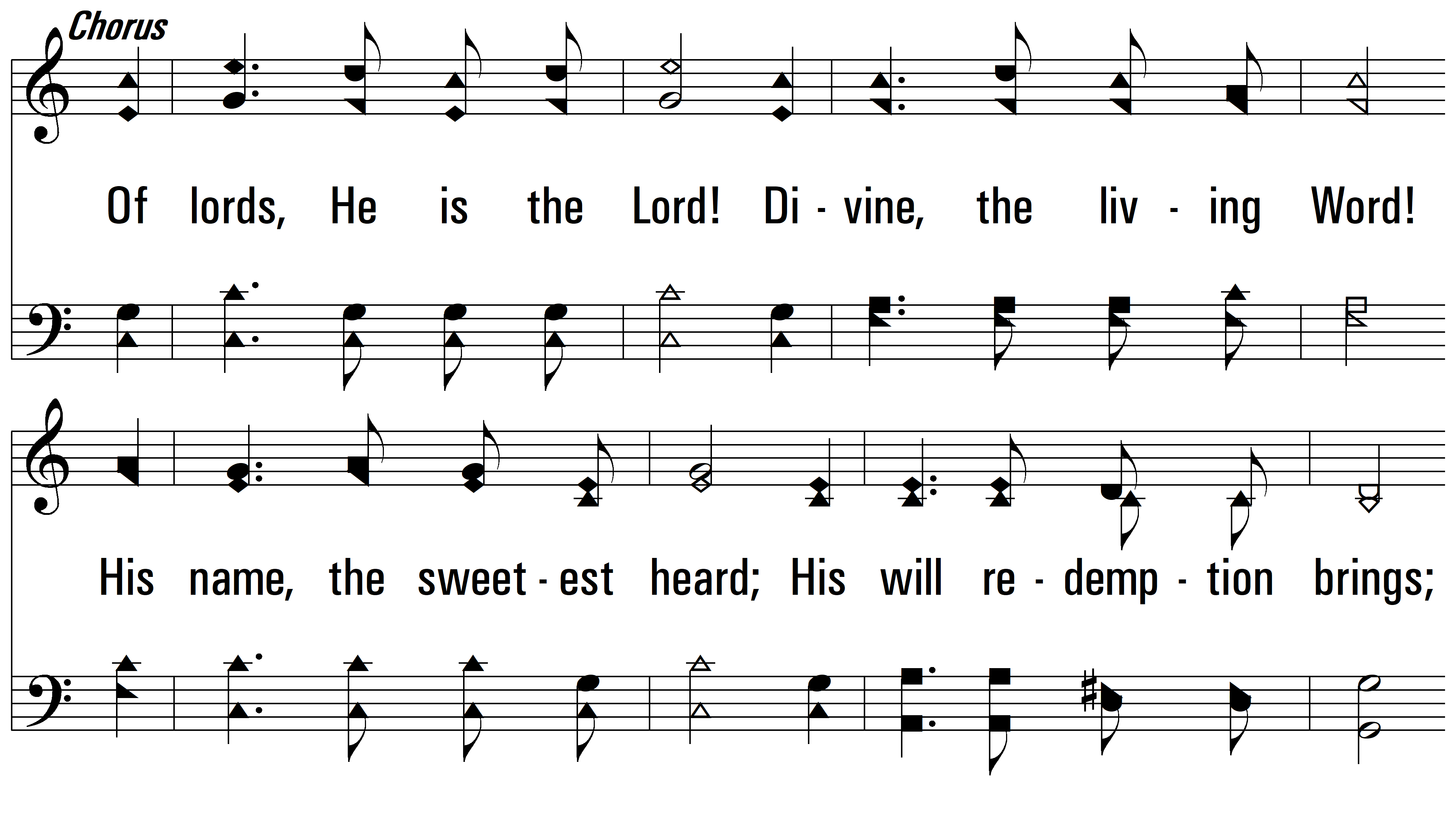 vs. 1
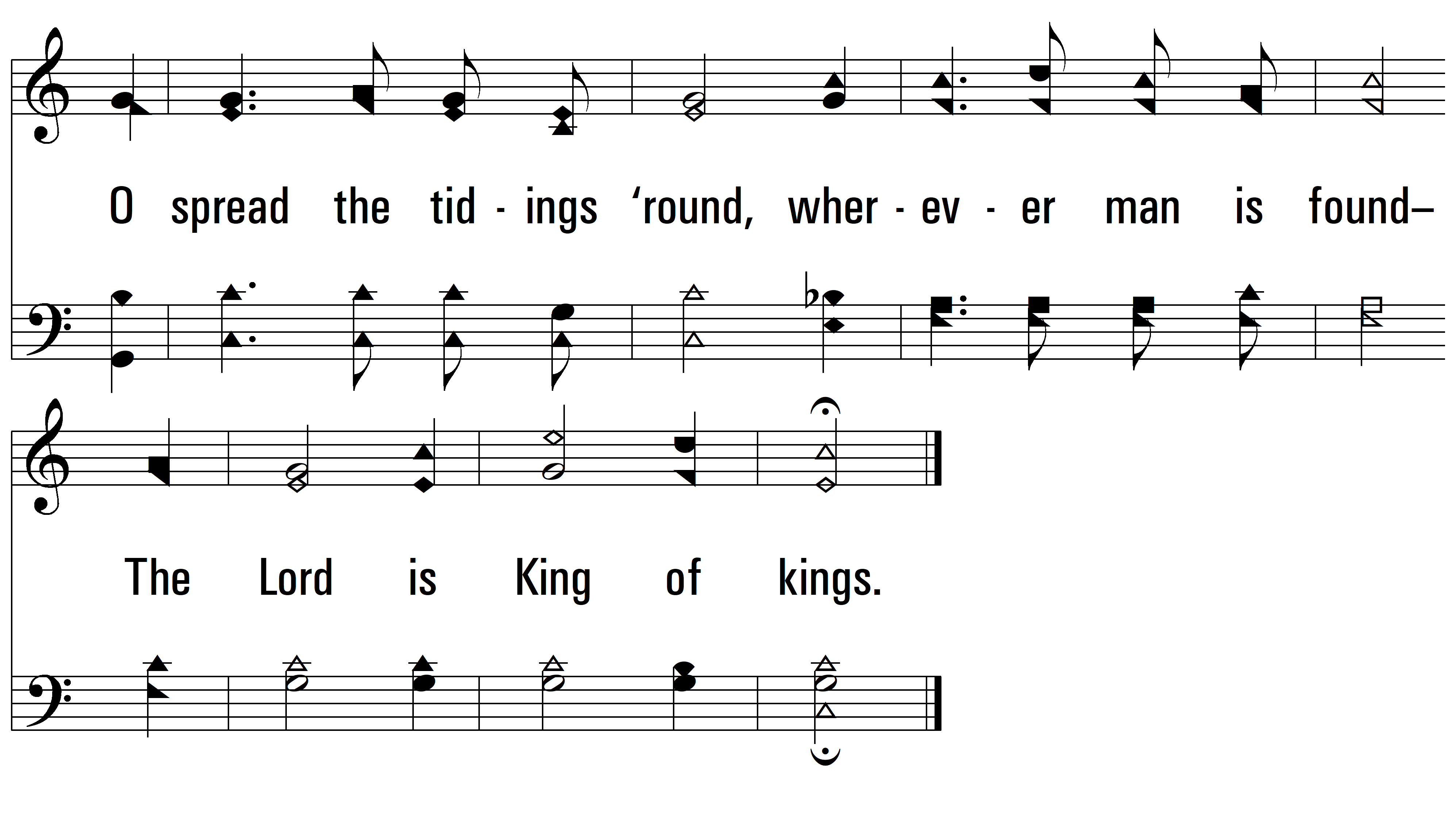 vs. 1
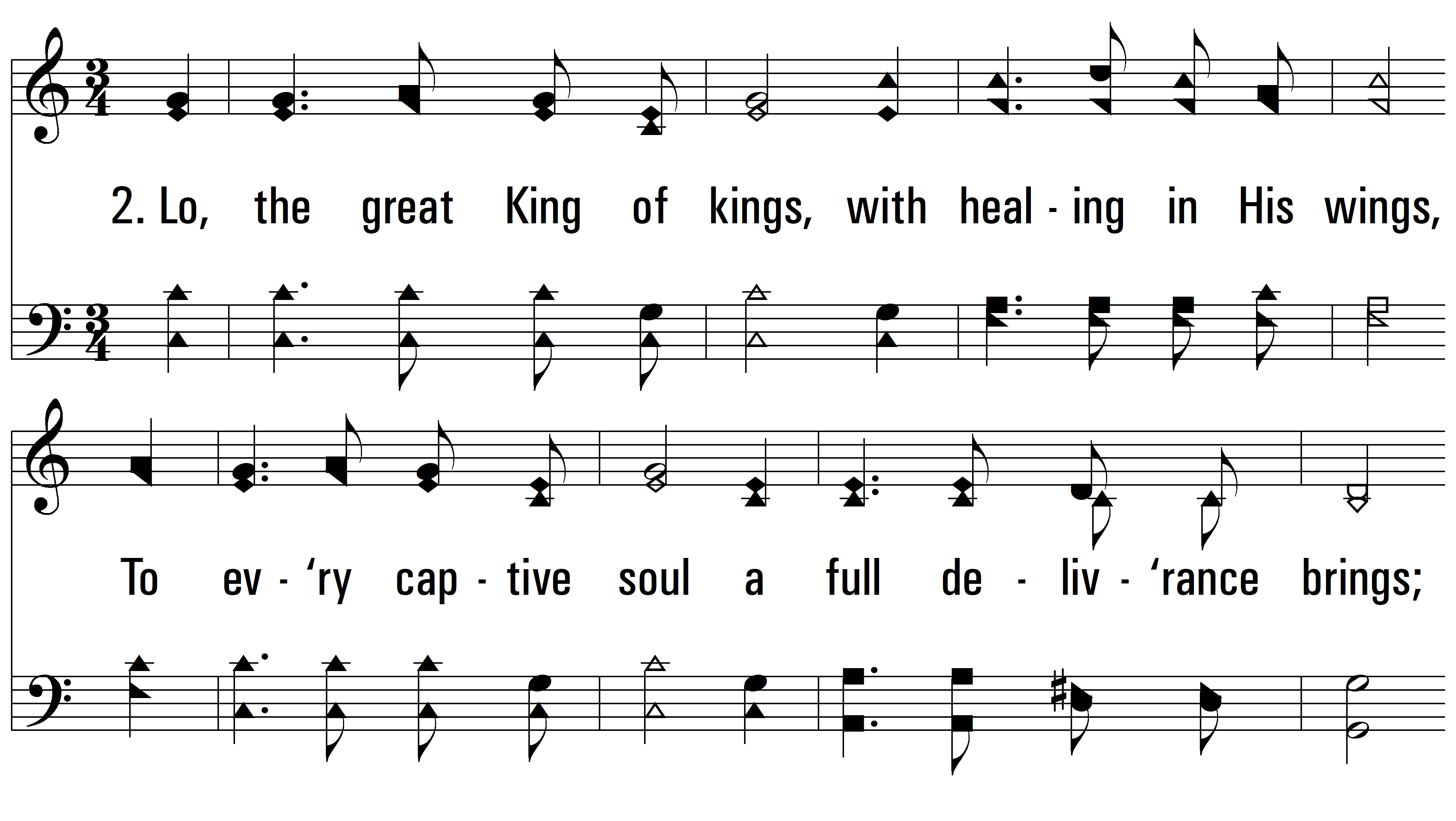 vs. 2 ~ O Spread The Tidings 'Round
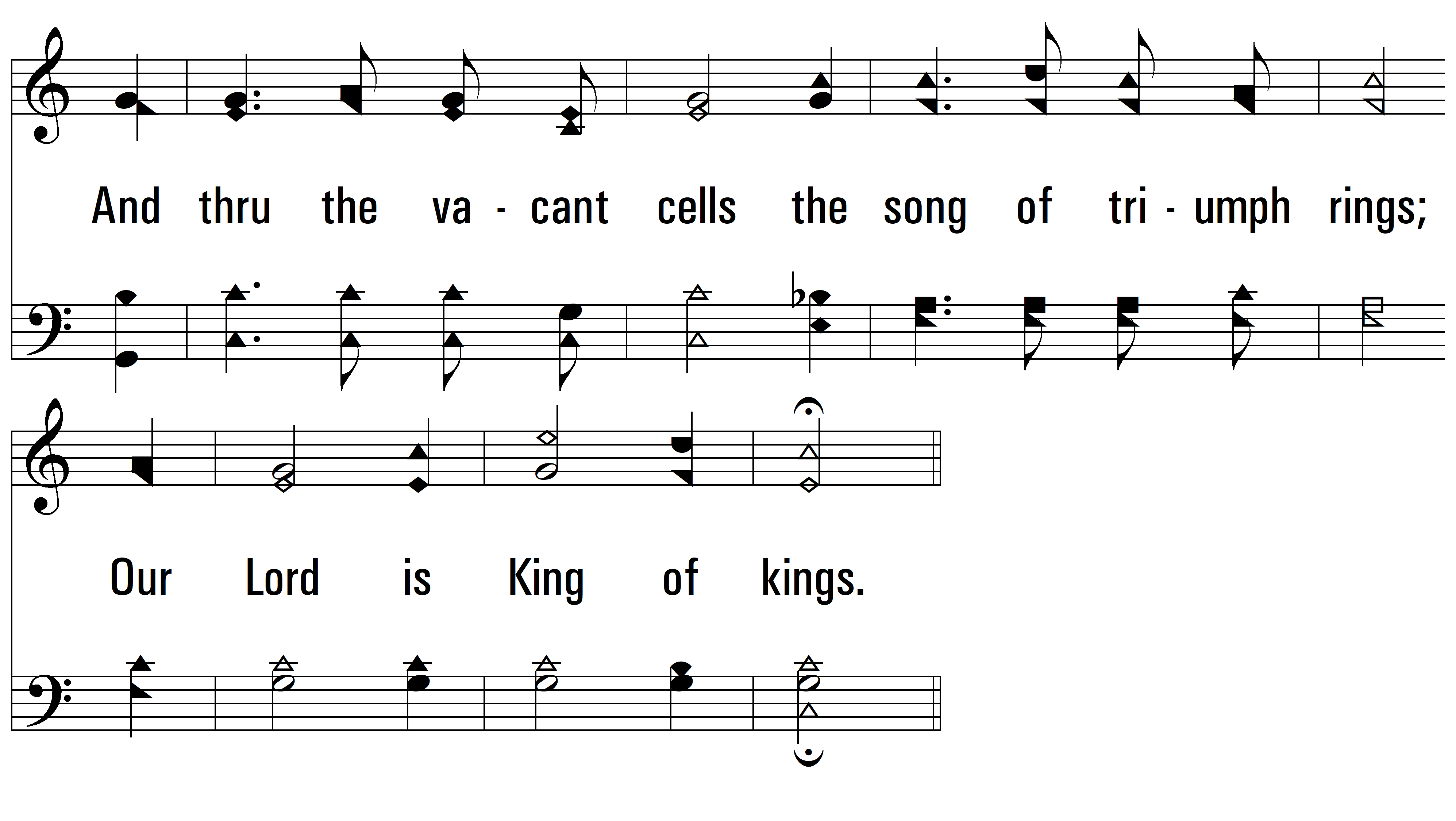 vs. 2
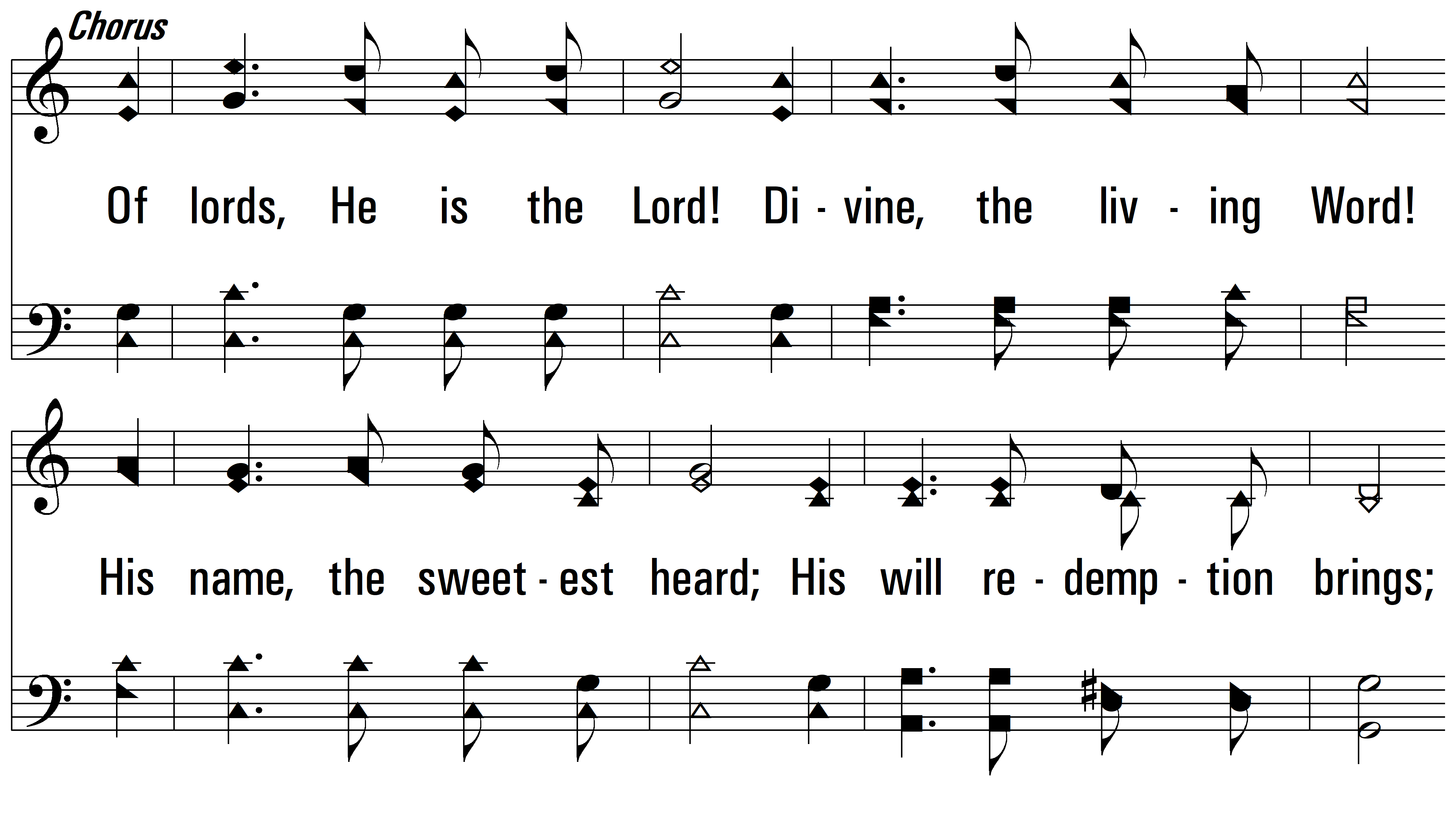 vs. 2
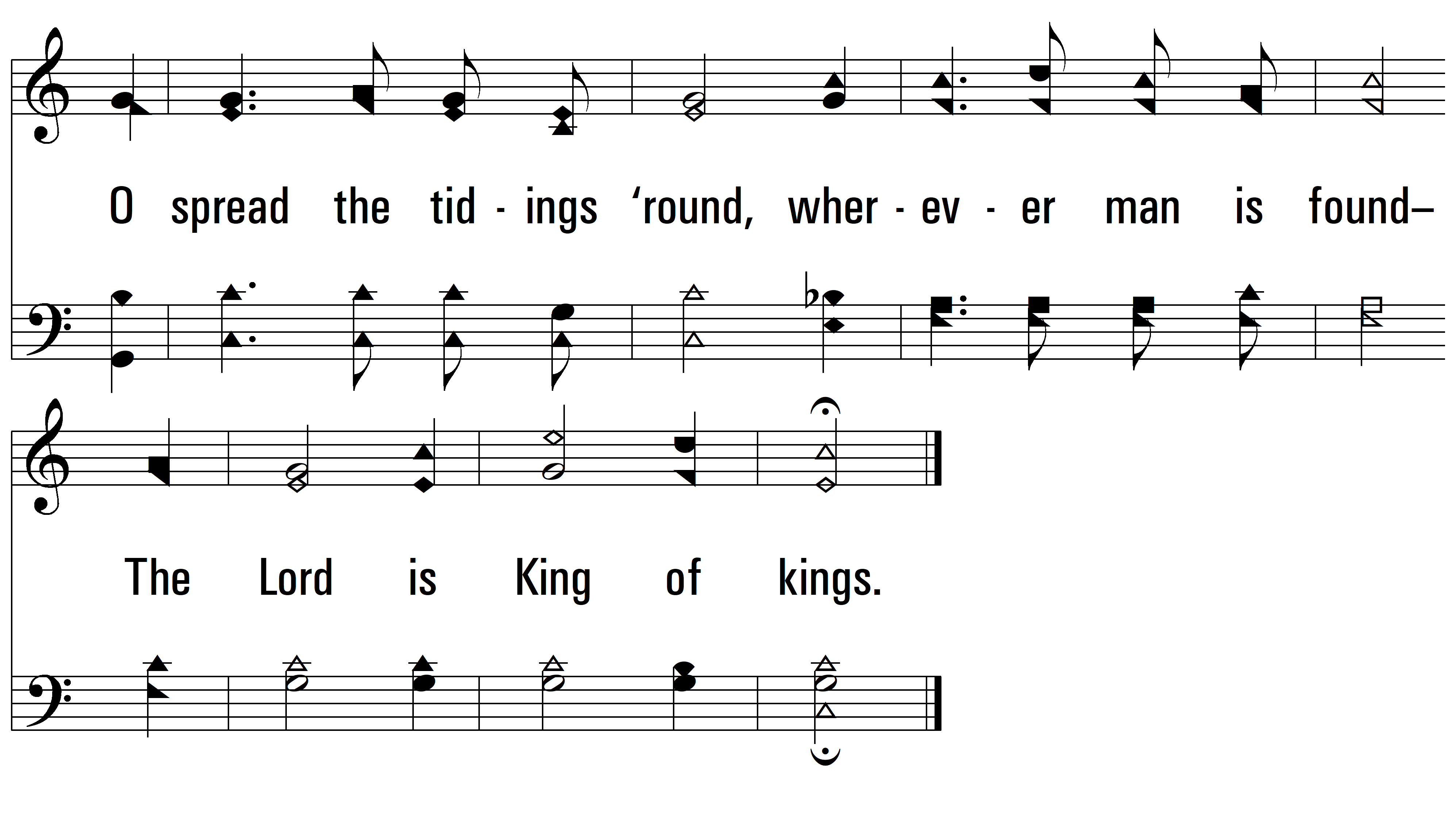 vs. 2
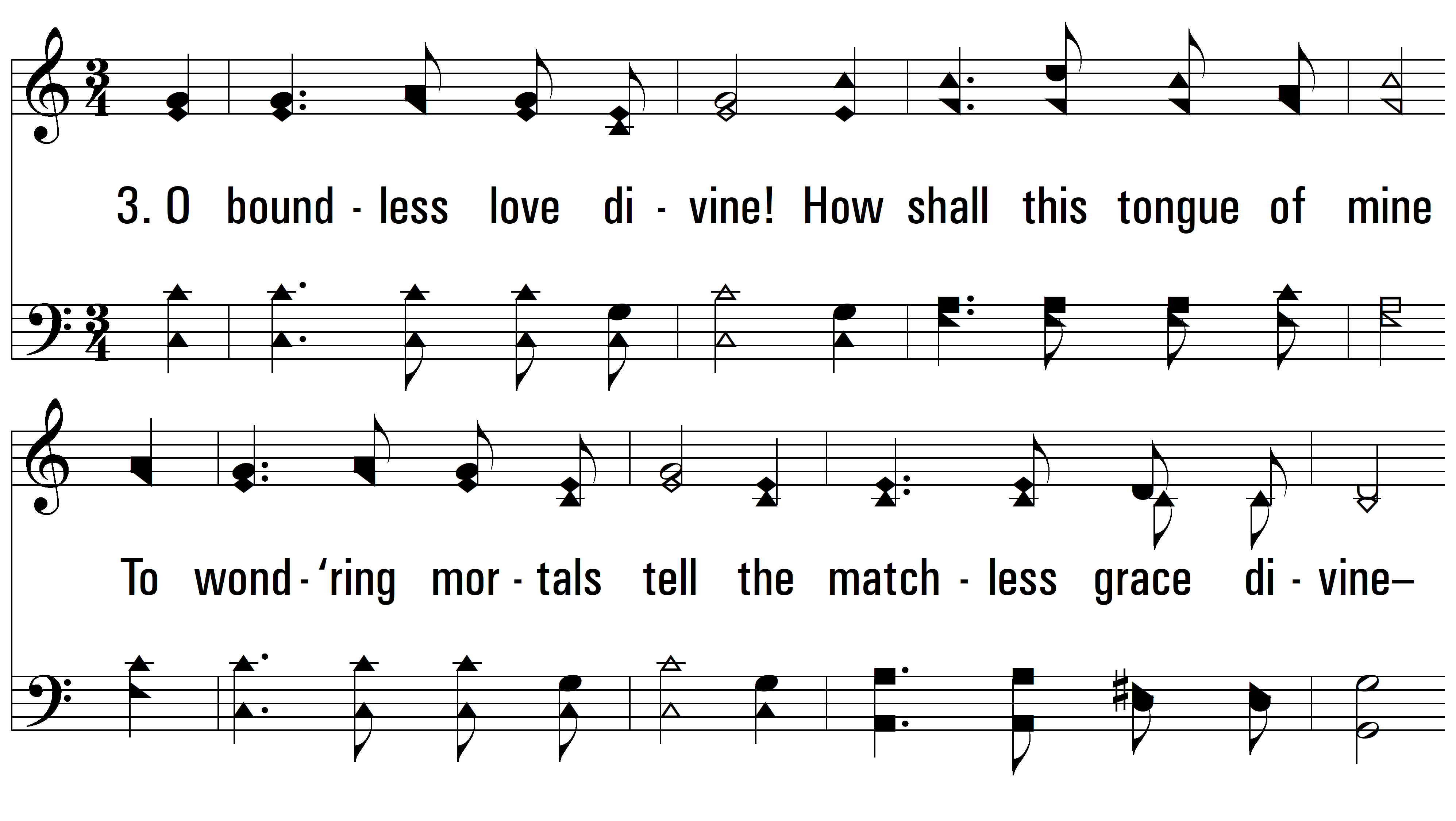 vs. 3 ~ O Spread The Tidings 'Round
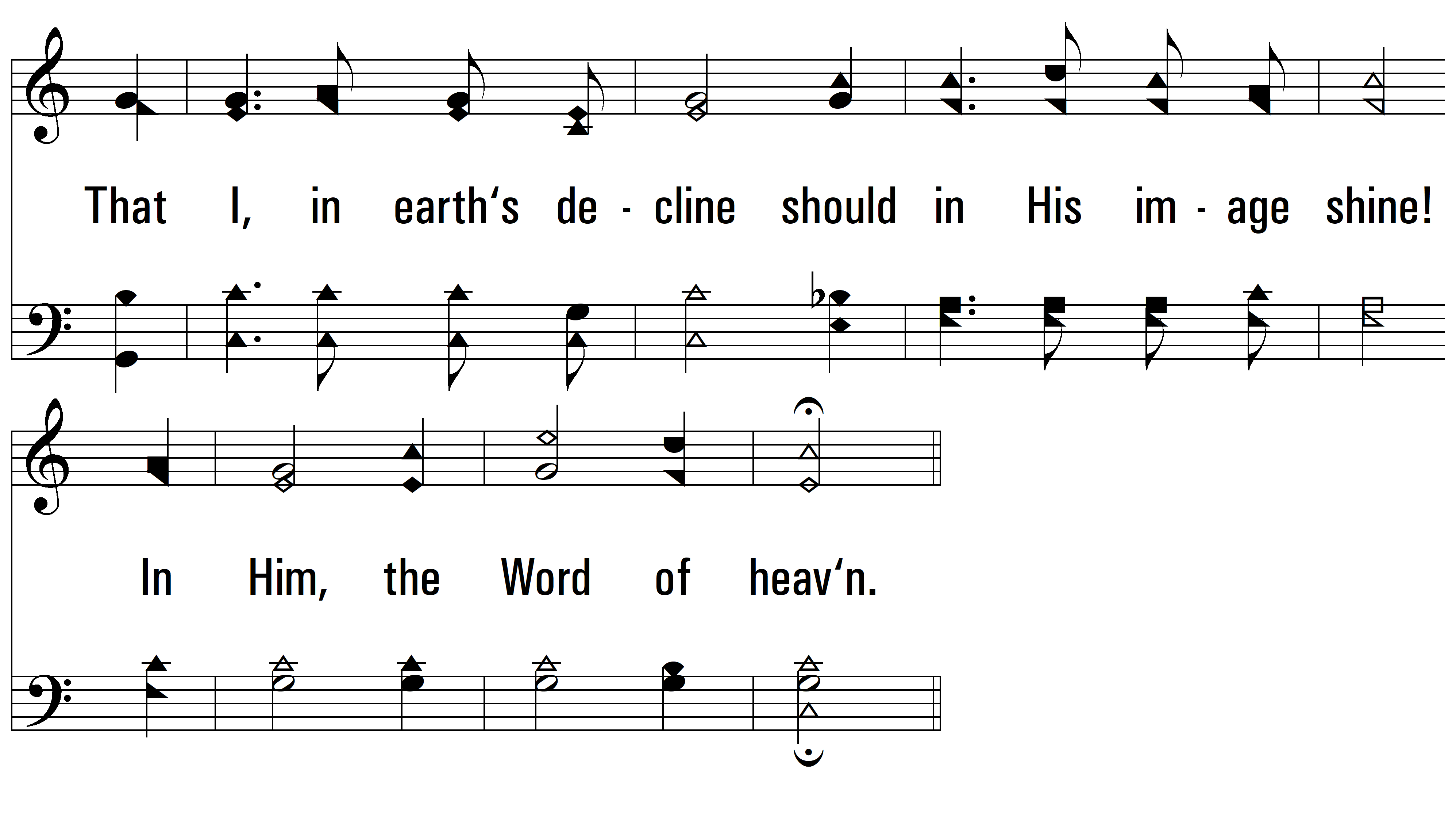 vs. 3
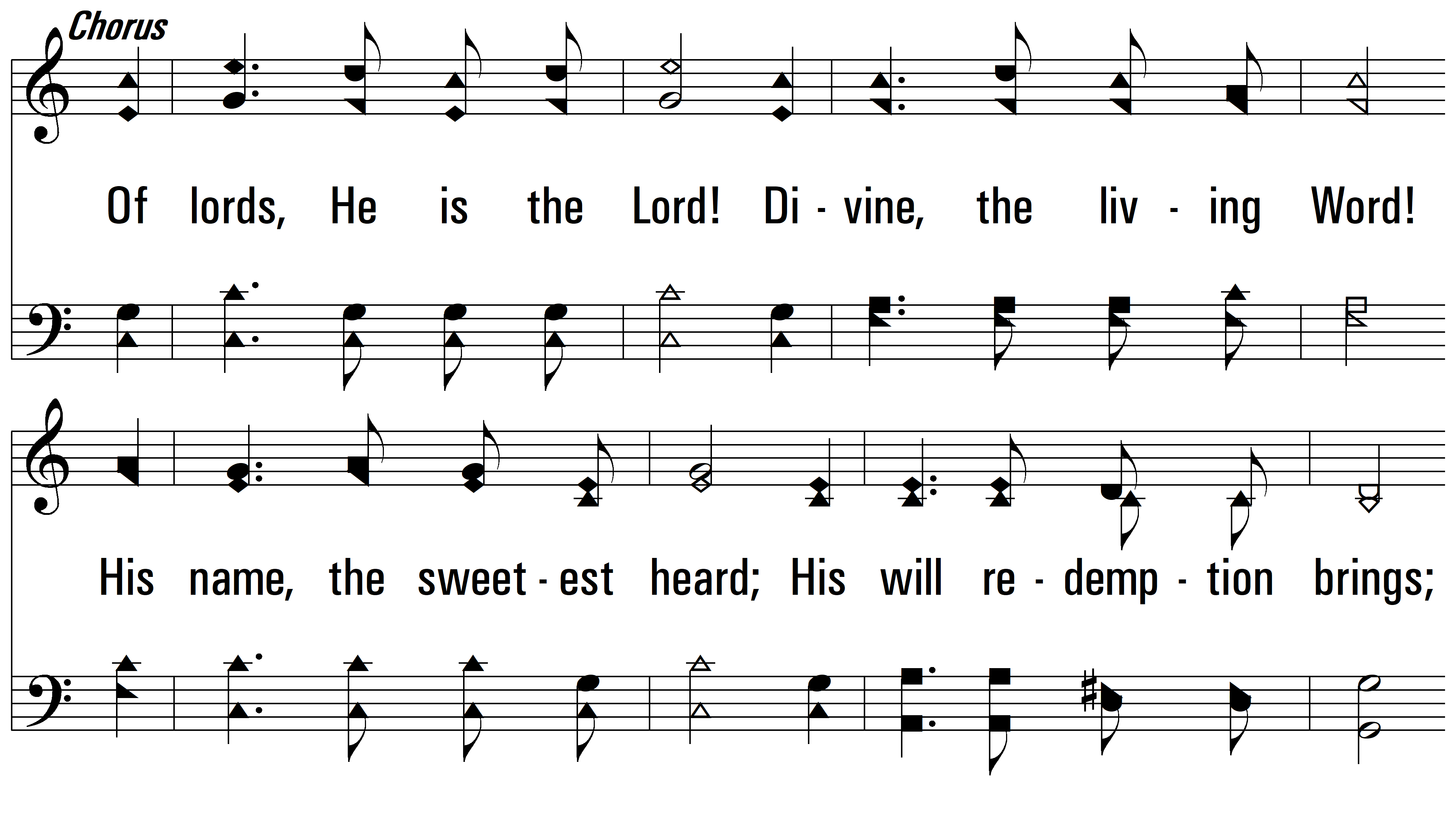 vs. 3
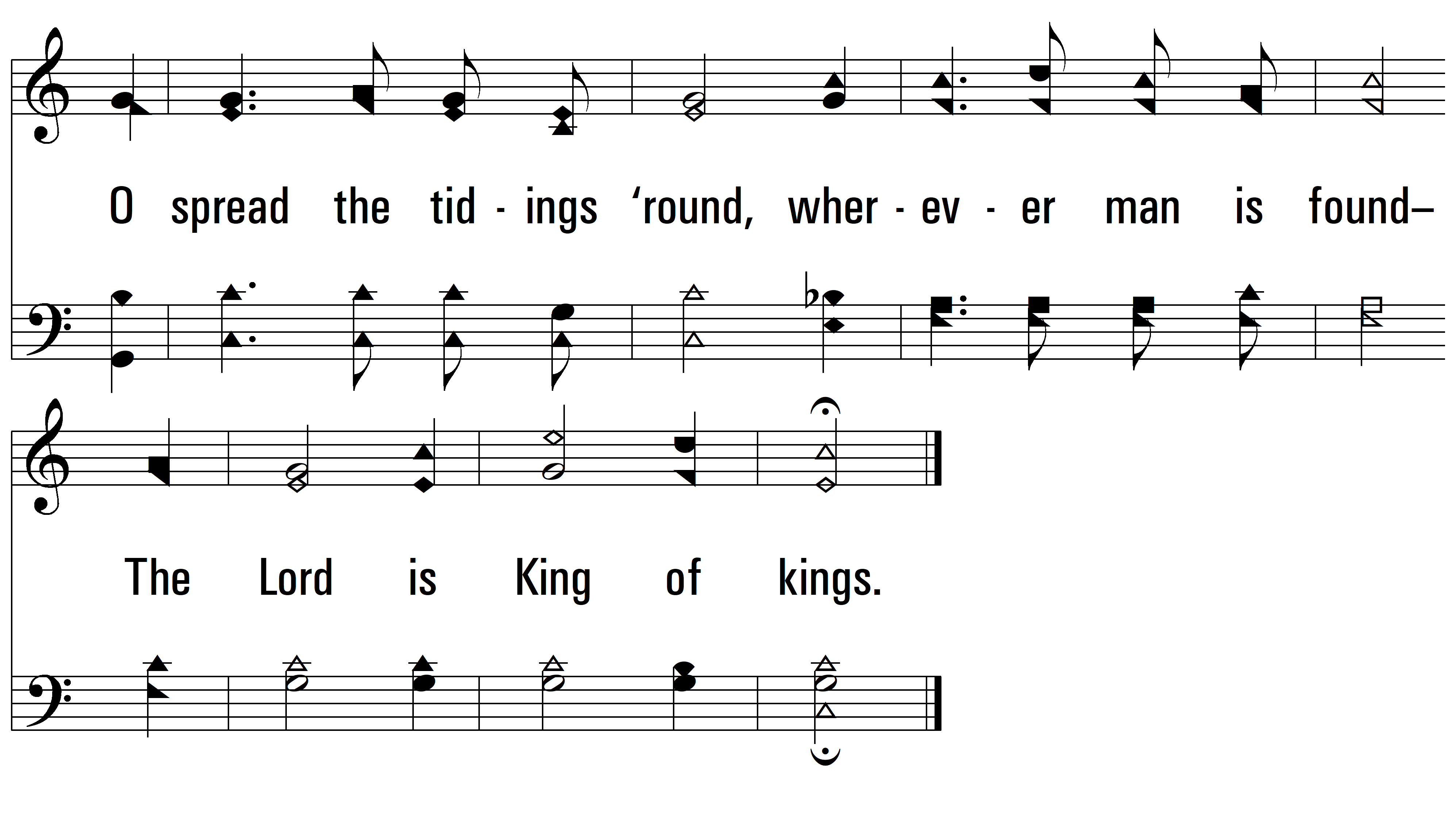 END
PDHymns.com
vs. 3